Применение бросового материала в сенсорном развитии детей младшего дошкольного возраста
воспитатель МБДОУ г. Иркутска      детского сада № 94
 Султанова Елена Владимировна
«Ум ребенка находится на кончиках его пальцев». Сухомлинский В.А. 
« Руки - видимая часть полушарий головного мозга». 
Эммануил Кант 
«Каждое движение ребёнка — это ещё одна складочка в коре больших полушарий». 
Мария Монтессори
Сенсорное воспитание лучше всего развивается у детей во время игры
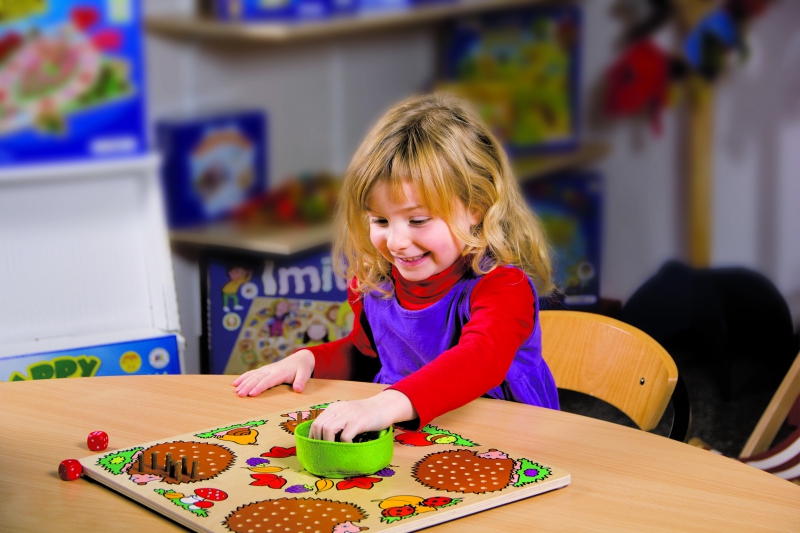 Играя ребенок учится осязанию , восприятию и усваивает все сенсорные эталоны
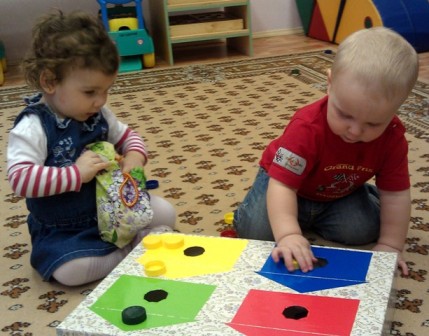 Играя ребенок познает мир
Формирование перцептивных действий 
Формирование представления о сенсорных эталонах 
Формирование умения самостоятельно применять системы перцептивных действий и системы эталонов в практической и познавательной деятельности
Сенсорные эталоны - это общепринятые образцы внешних свойств предметов. Так, в качестве сенсорных эталонов цвета выступают так называемые хроматические (красный, оранжевый, желтый, голубой, зеленый, синий, фиолетовый) и ахроматические (белый, черный) цвета
Бросовый материал
Бросовый материал – это все то, что можно было без жалости выкинуть , а можно и использовать, дав волю безграничной детской фантазии.
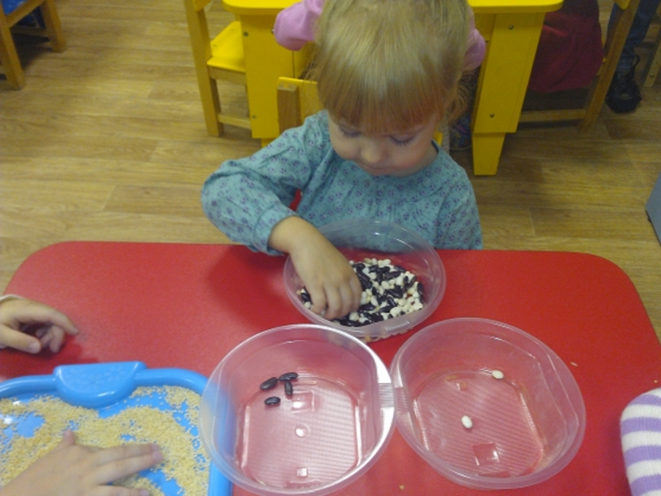 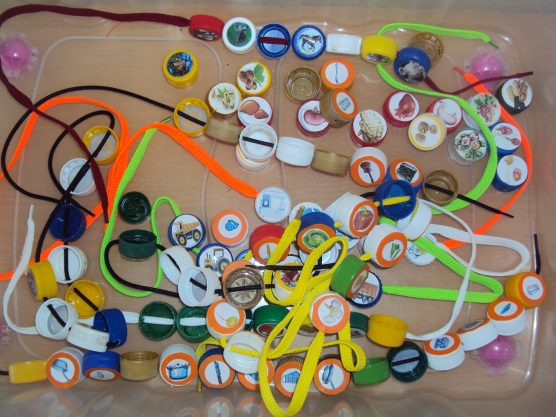 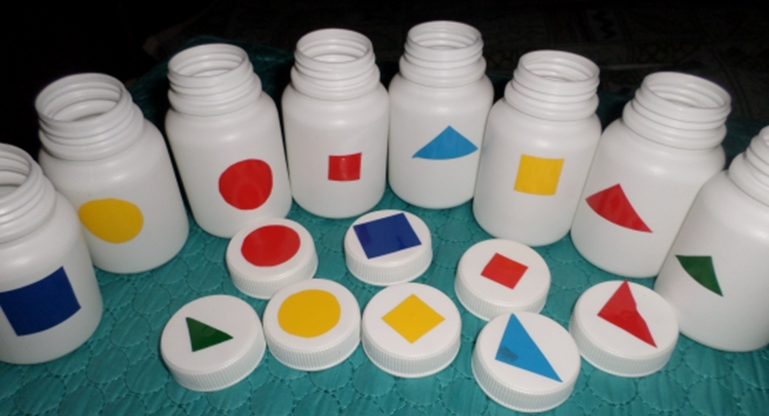 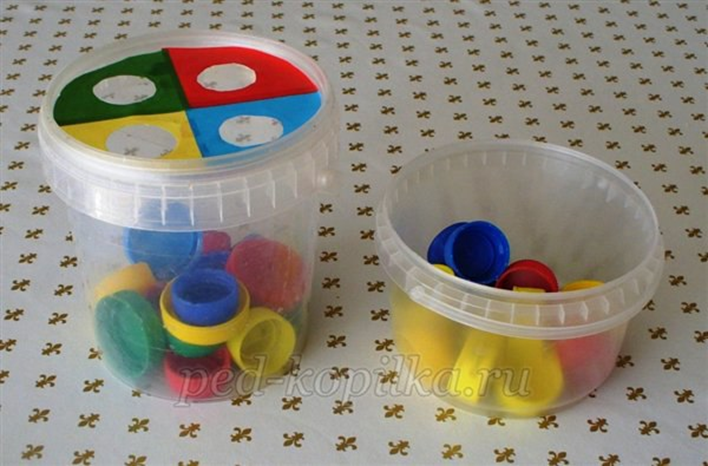 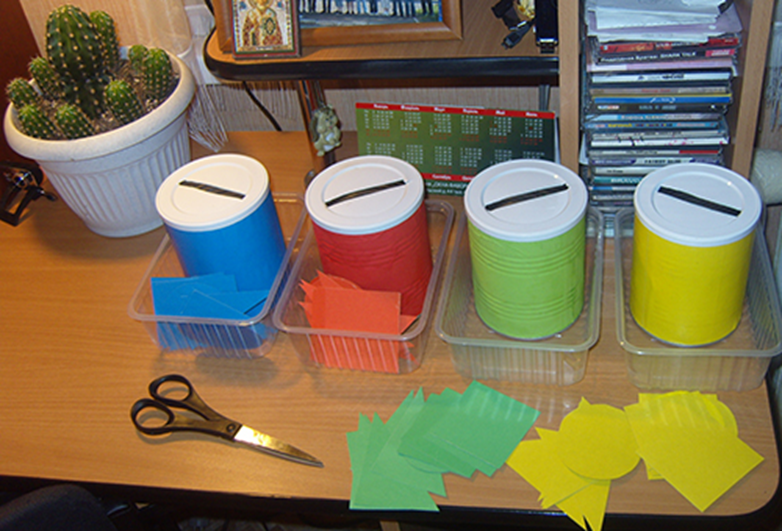 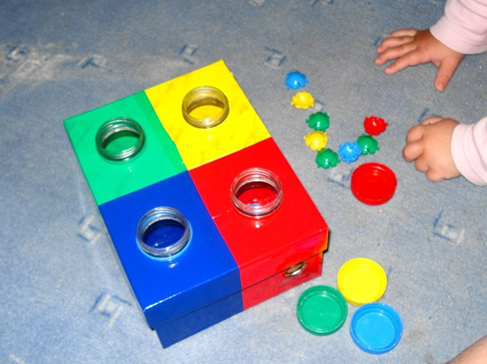 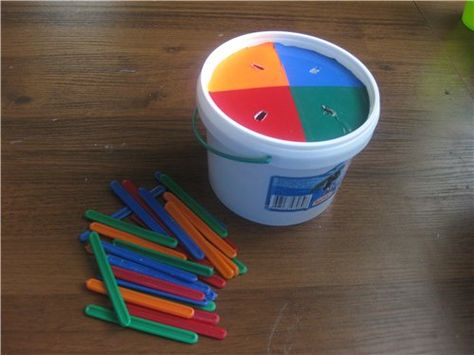 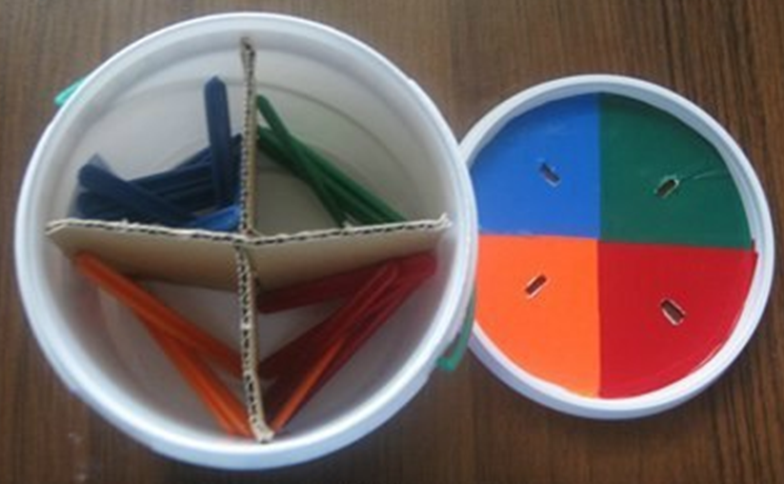 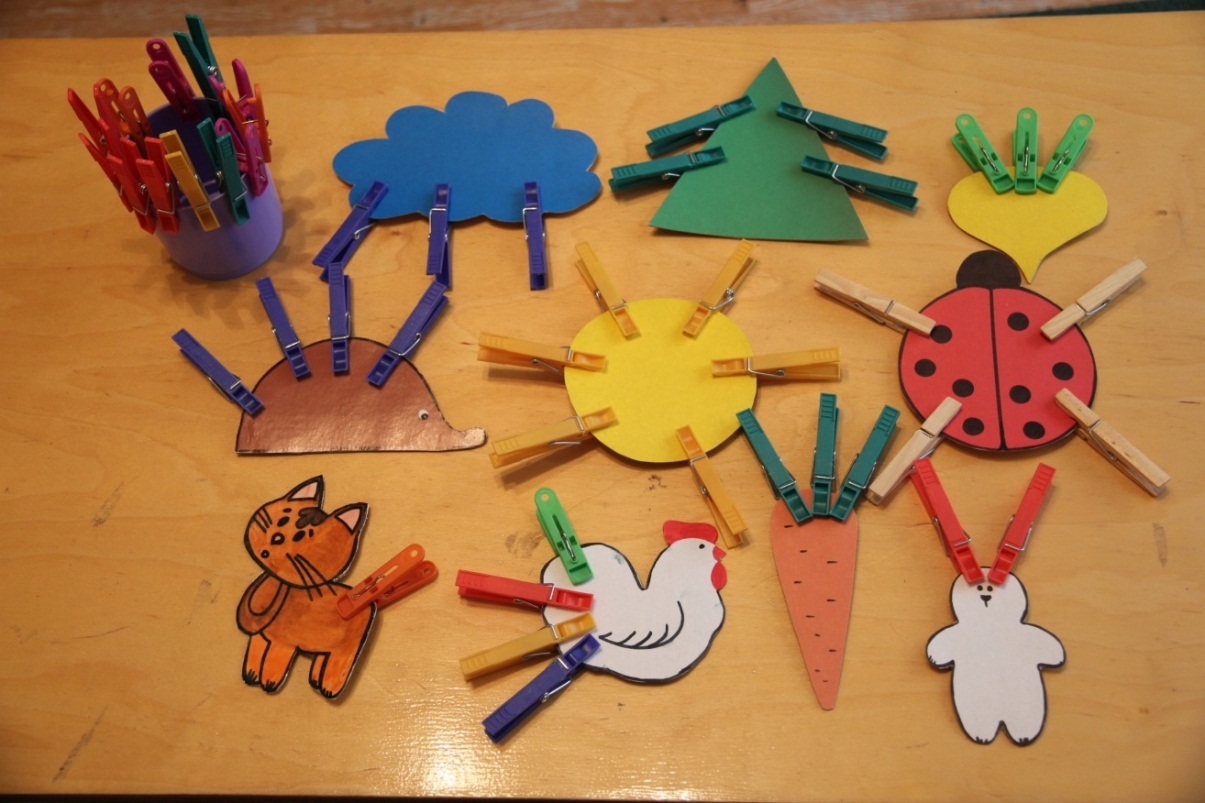 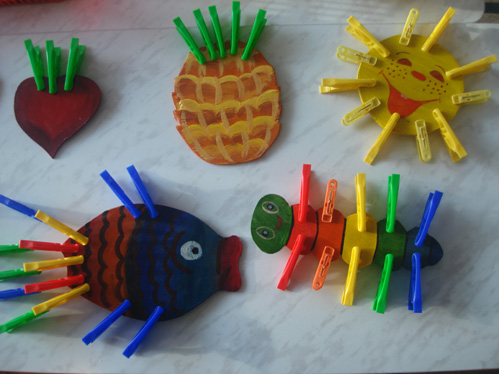 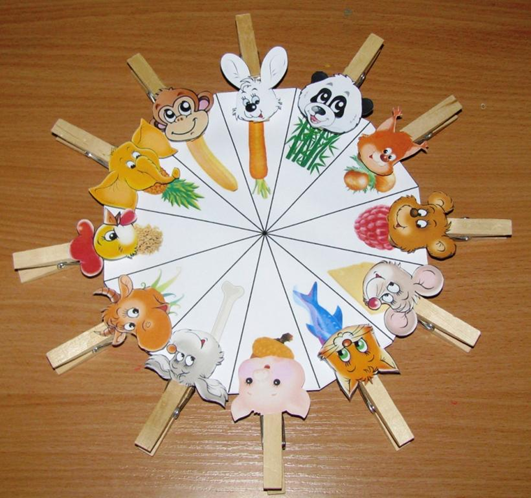 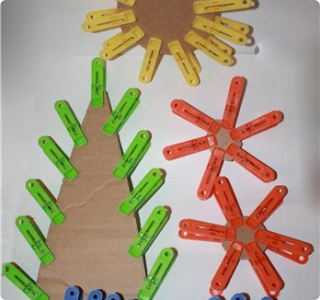 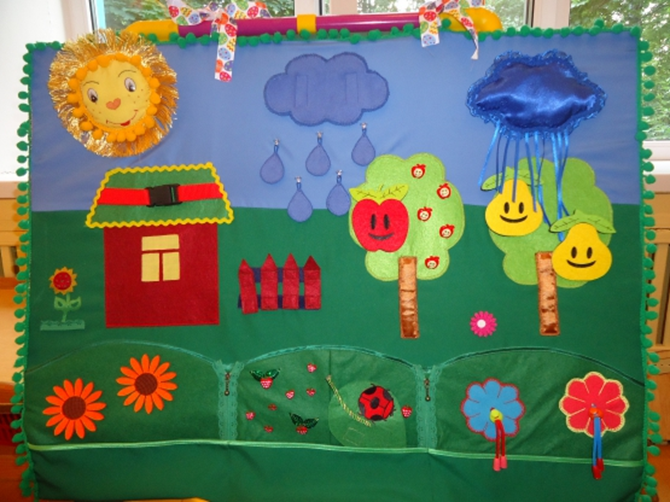 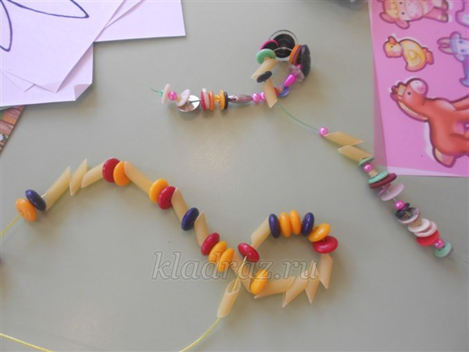 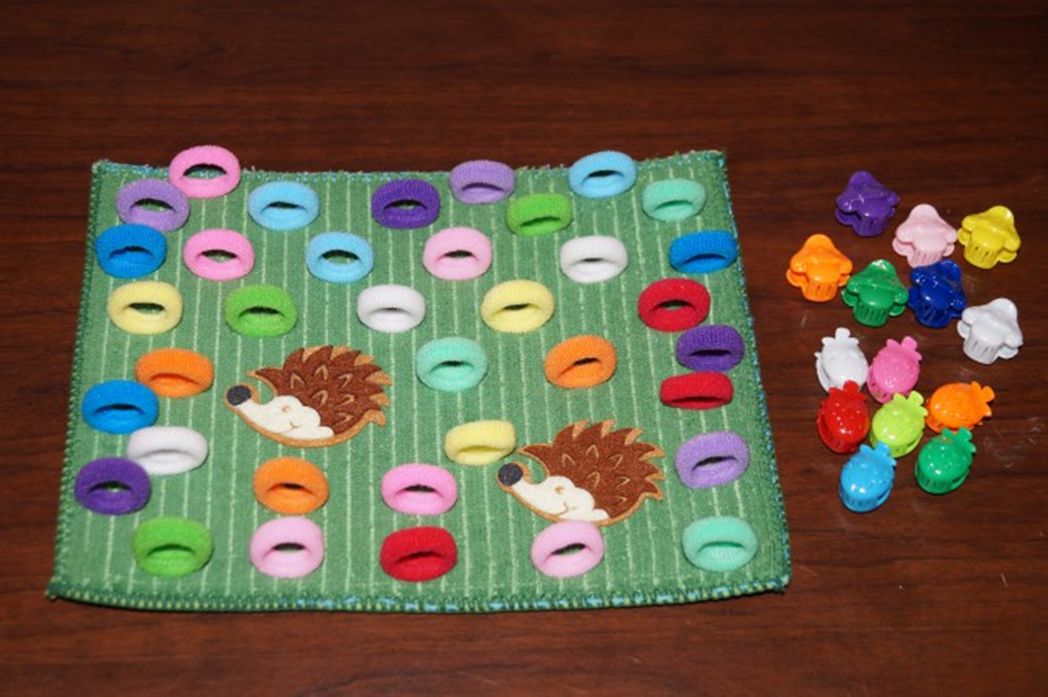 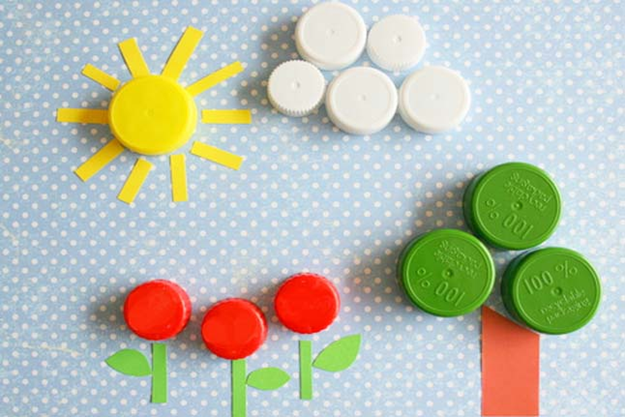 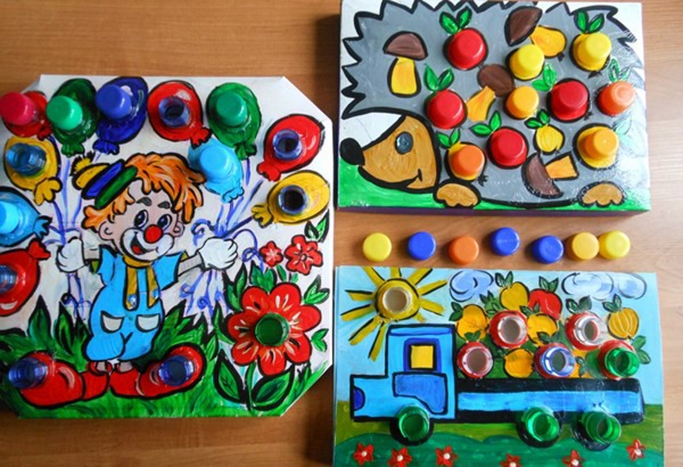 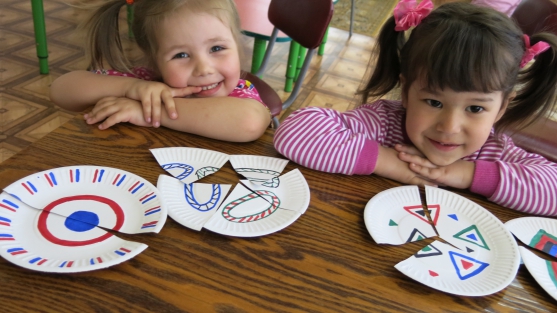 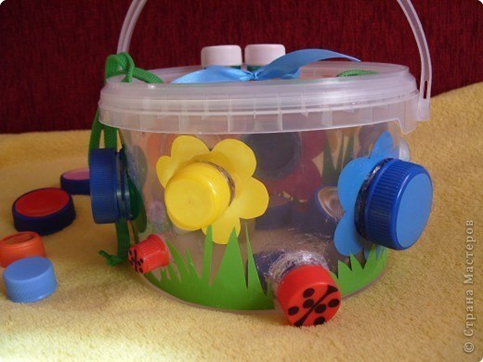 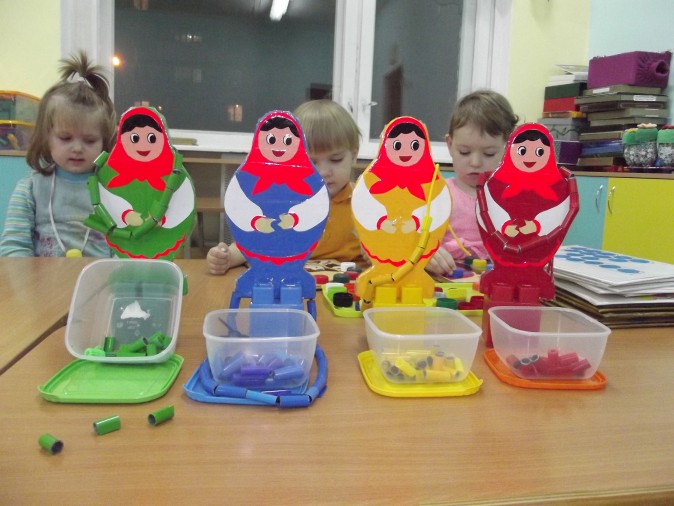 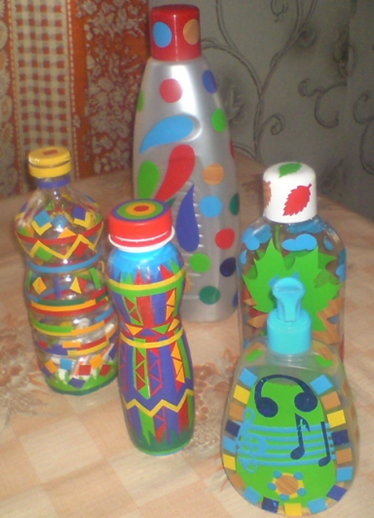 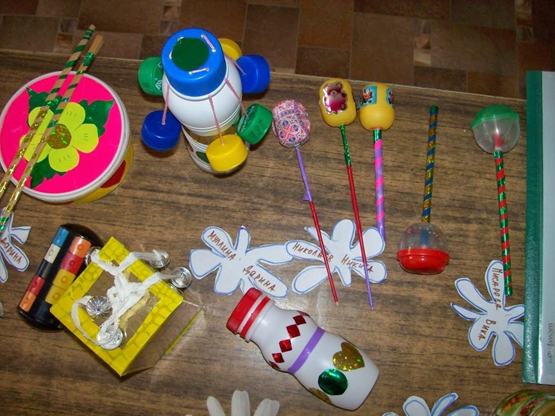 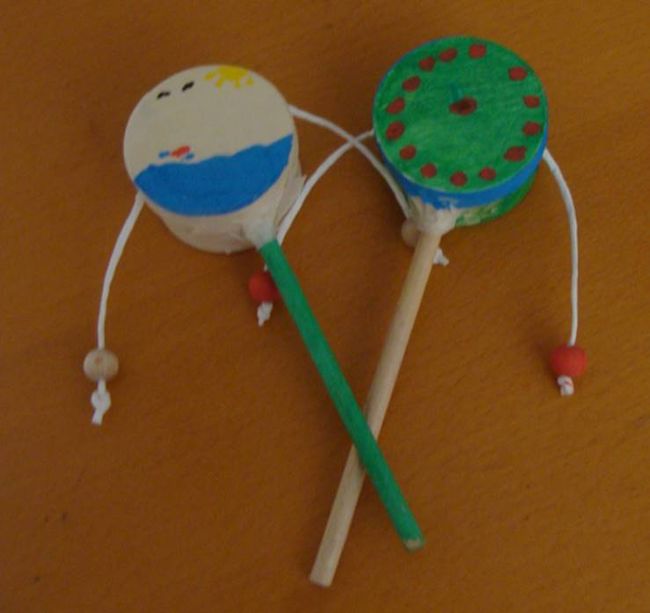 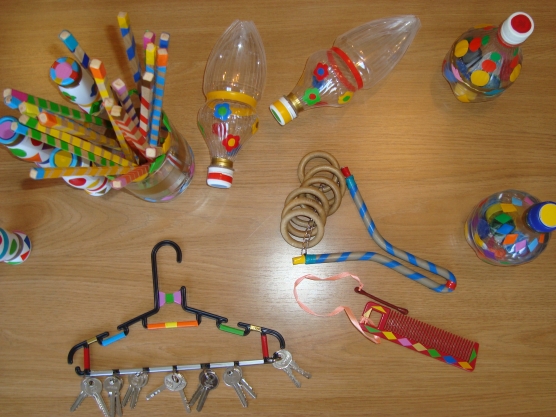